New Orleans in Penny Postcard
By: denise sweet
http://www.usgwarchives.net/la/orleans/postcards/ppcs-orleans.html
New Orleans street scenes
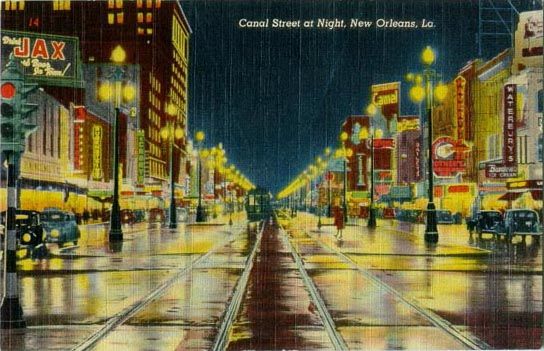 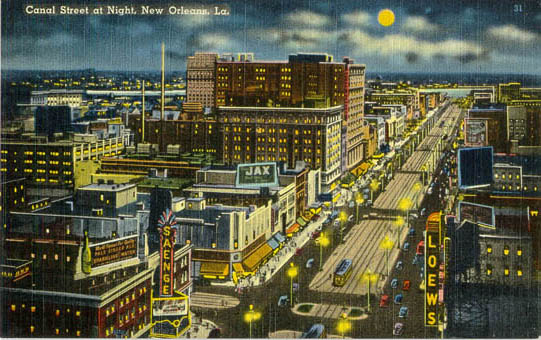 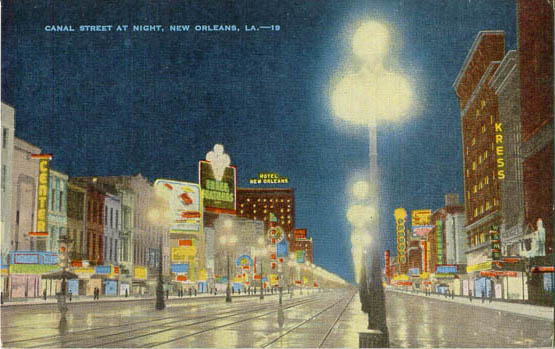 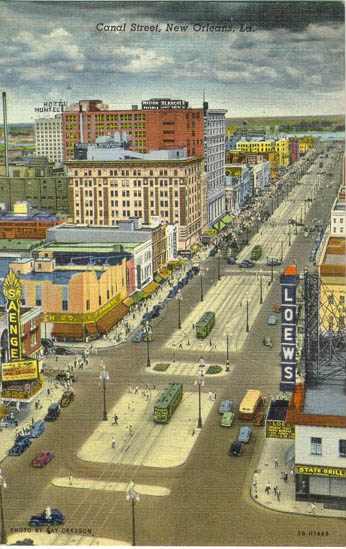 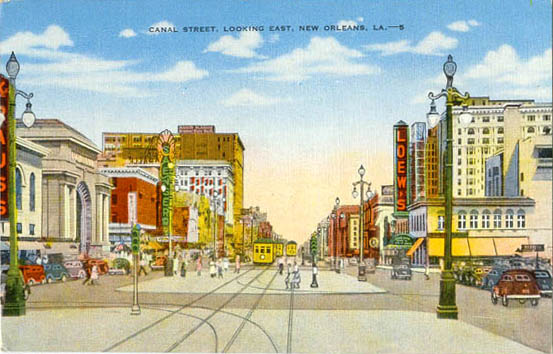 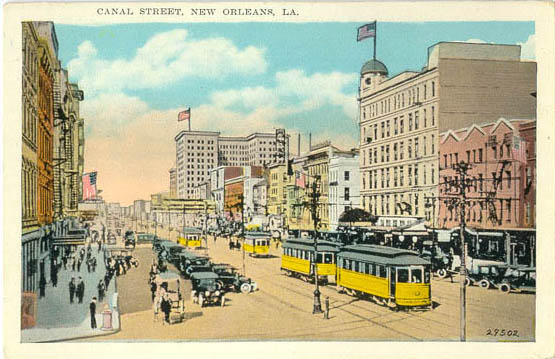 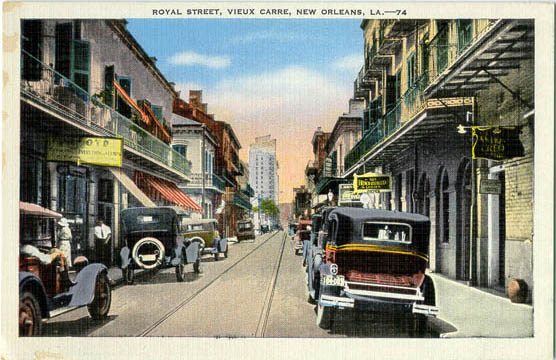 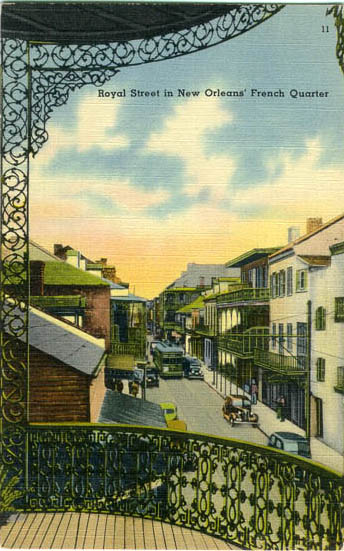 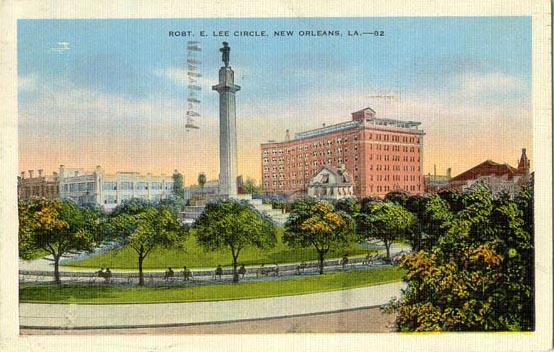 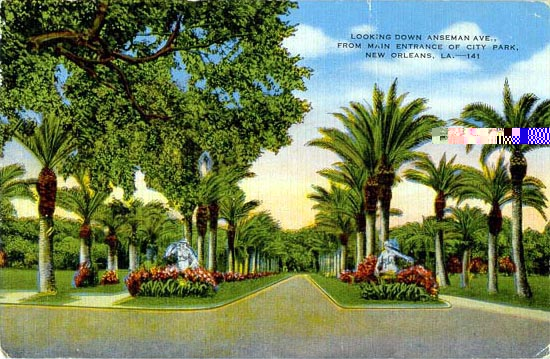 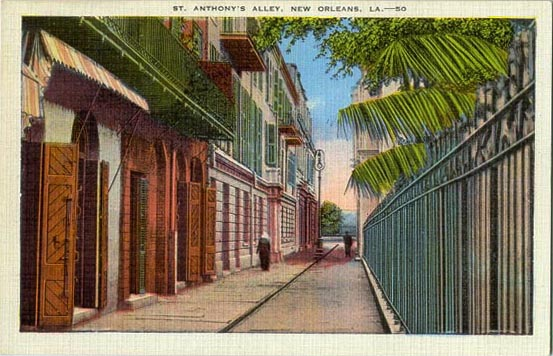 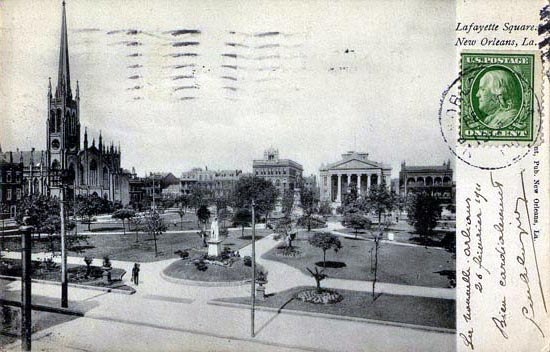 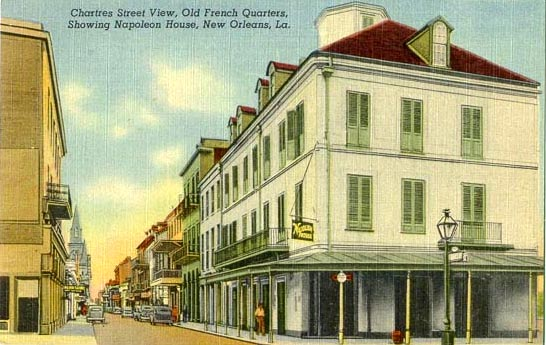 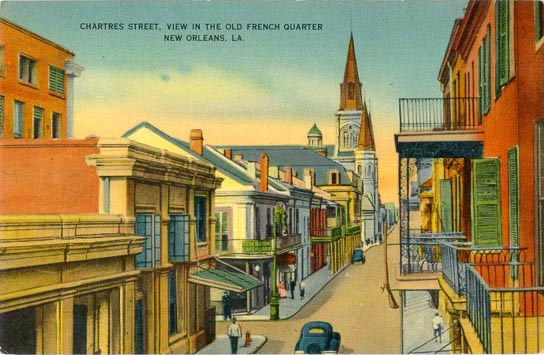 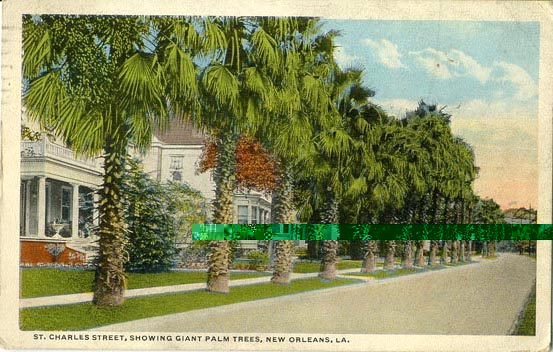 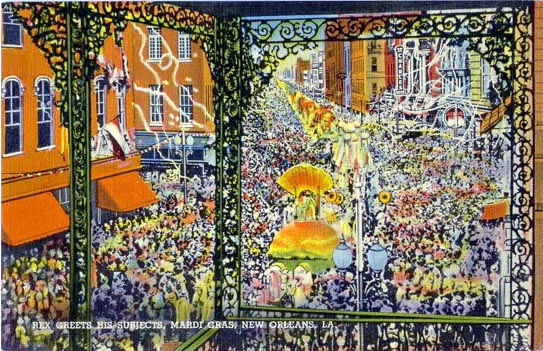 New Orleans churches
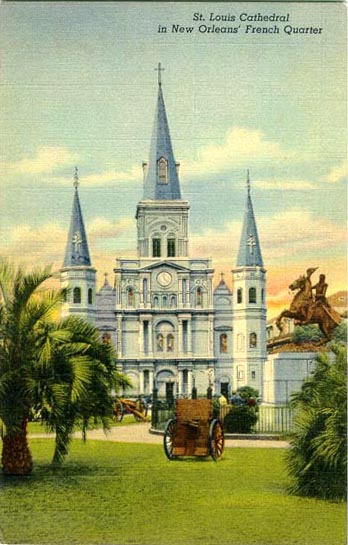 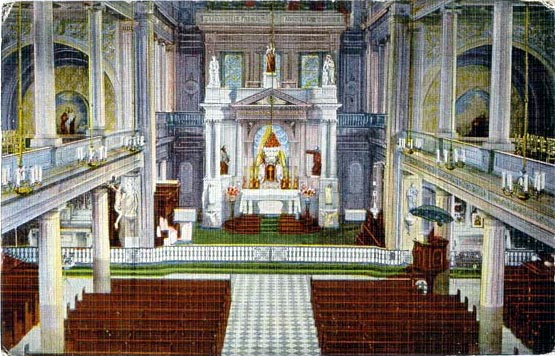 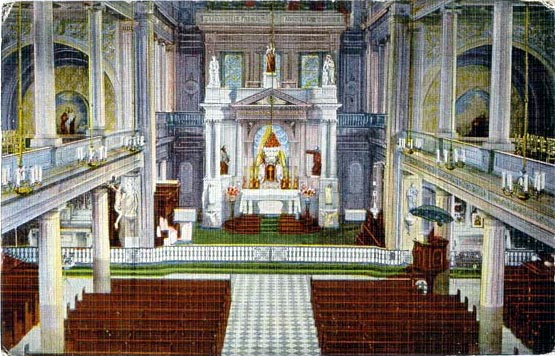 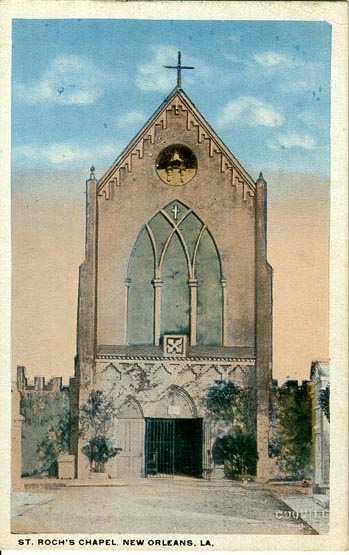 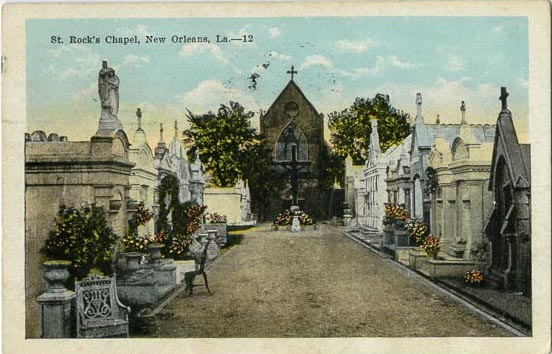 New Orleans schools
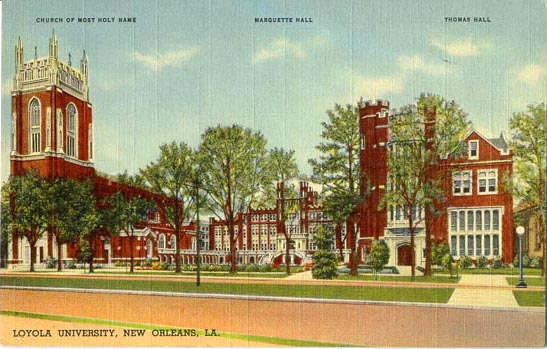 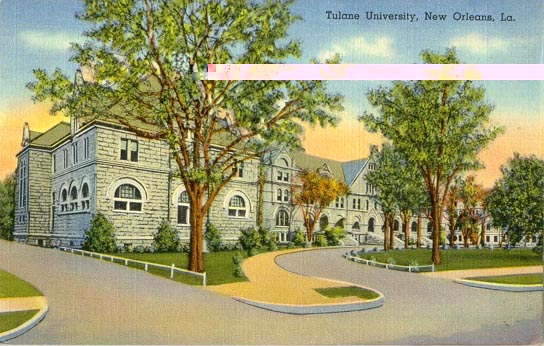 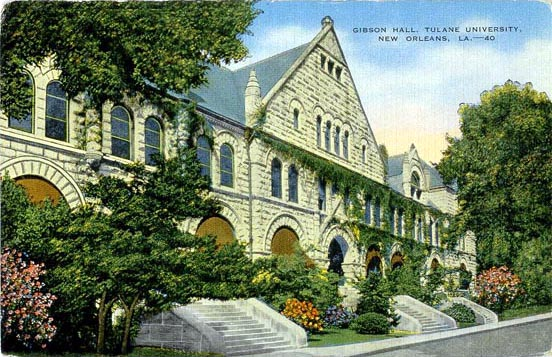 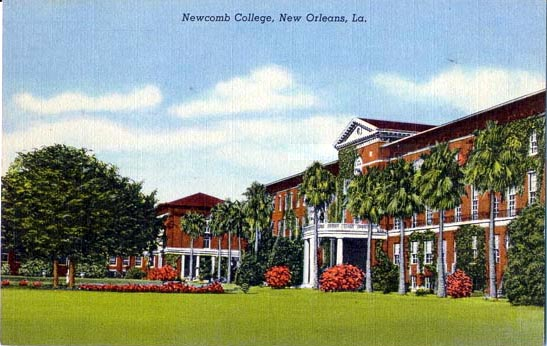 New orleans hotels & resturants
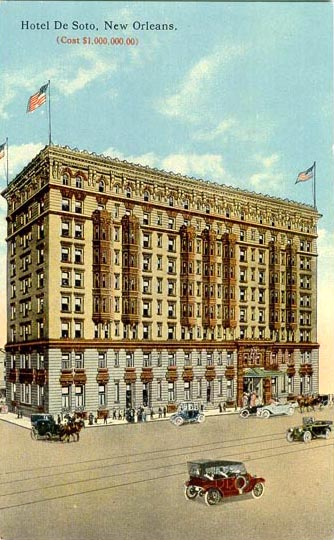 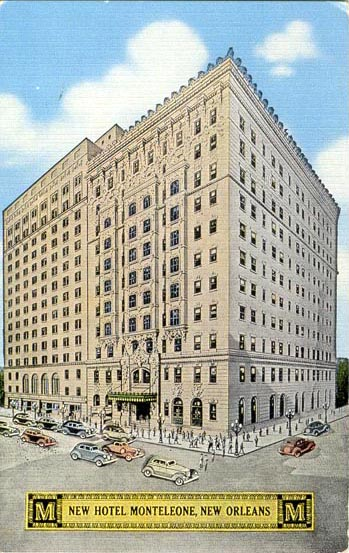 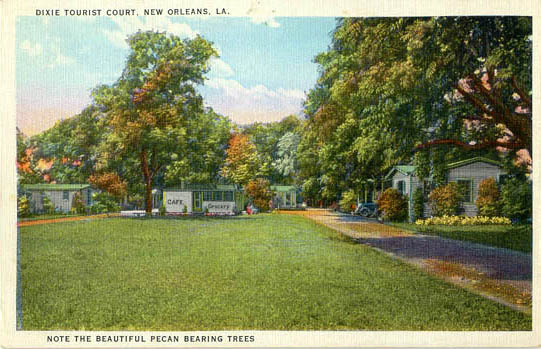 New orleans cemeteries
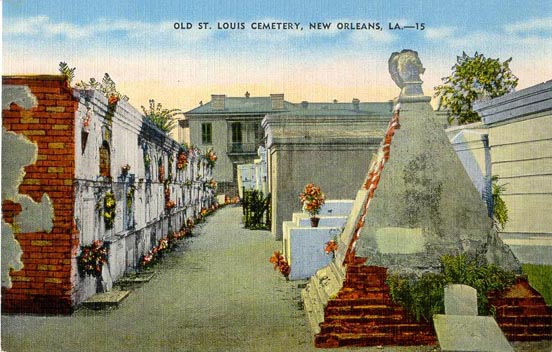 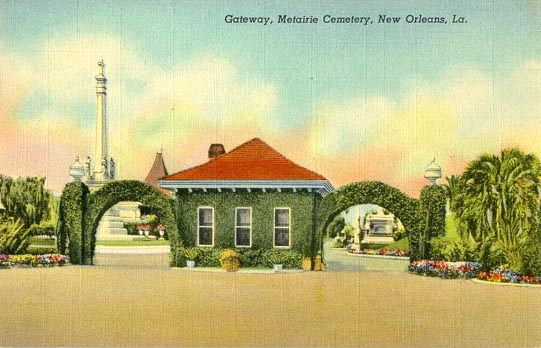 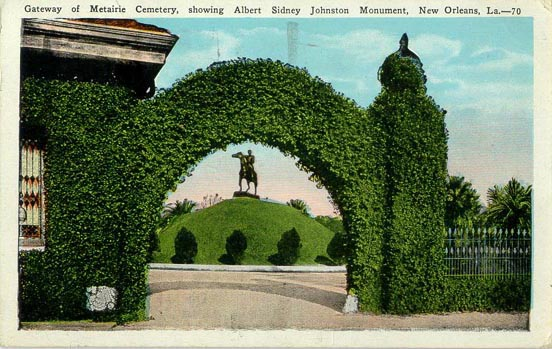